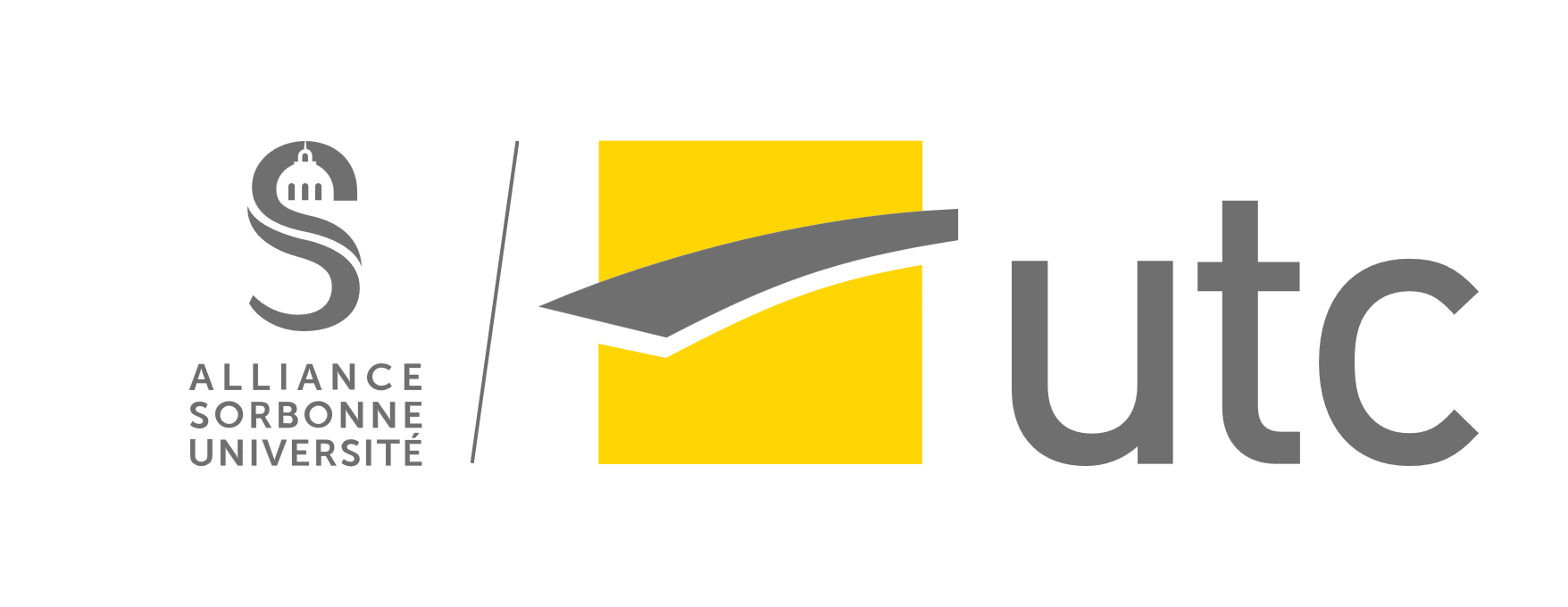 a.abrial43000@gmail.com
guigsp34@hotmail.com
j.decherf@laposte.net
Certification professionnelle: Assistant Biomédical en Ingénierie Hospitalière 2023 Groupe 2  : Abrial Anthony, Archer Guillaume, Decherf Julien
Guide de gestion des Equipements de Contrôle de Mesure et d’Essais (ECME)
https://abih.utc.fr/wp-admin/post.php?post=2122&action=edit
Enjeux: Garantir une bonne gestion des ECME contribue à maintenir une bonne qualité des soins pour les patients
Etapes de l’écriture du guide
Problématique
3
1
2
Contexte
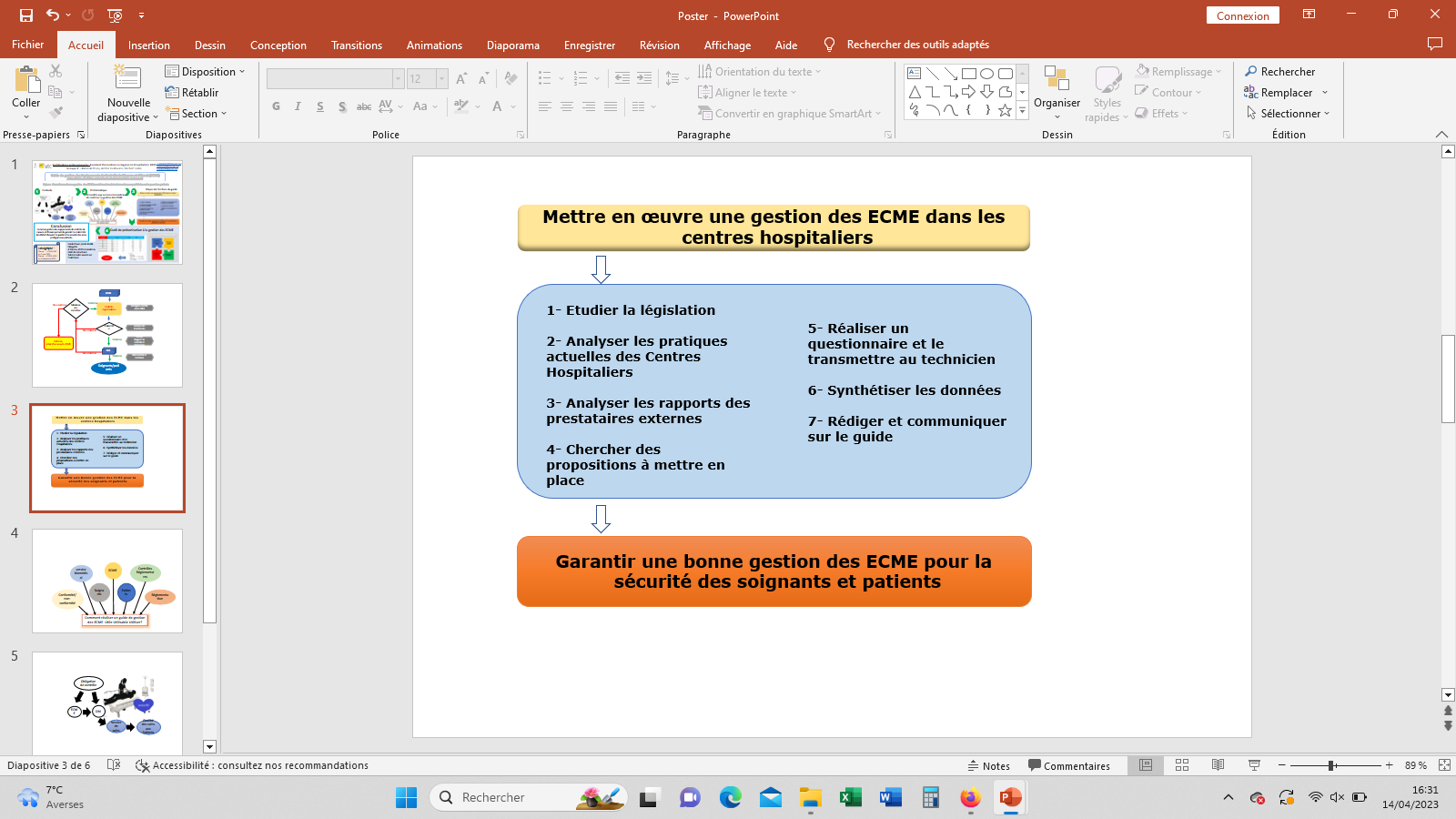 Permettre aux services biomedicaux de maitriser la gestion des ECME
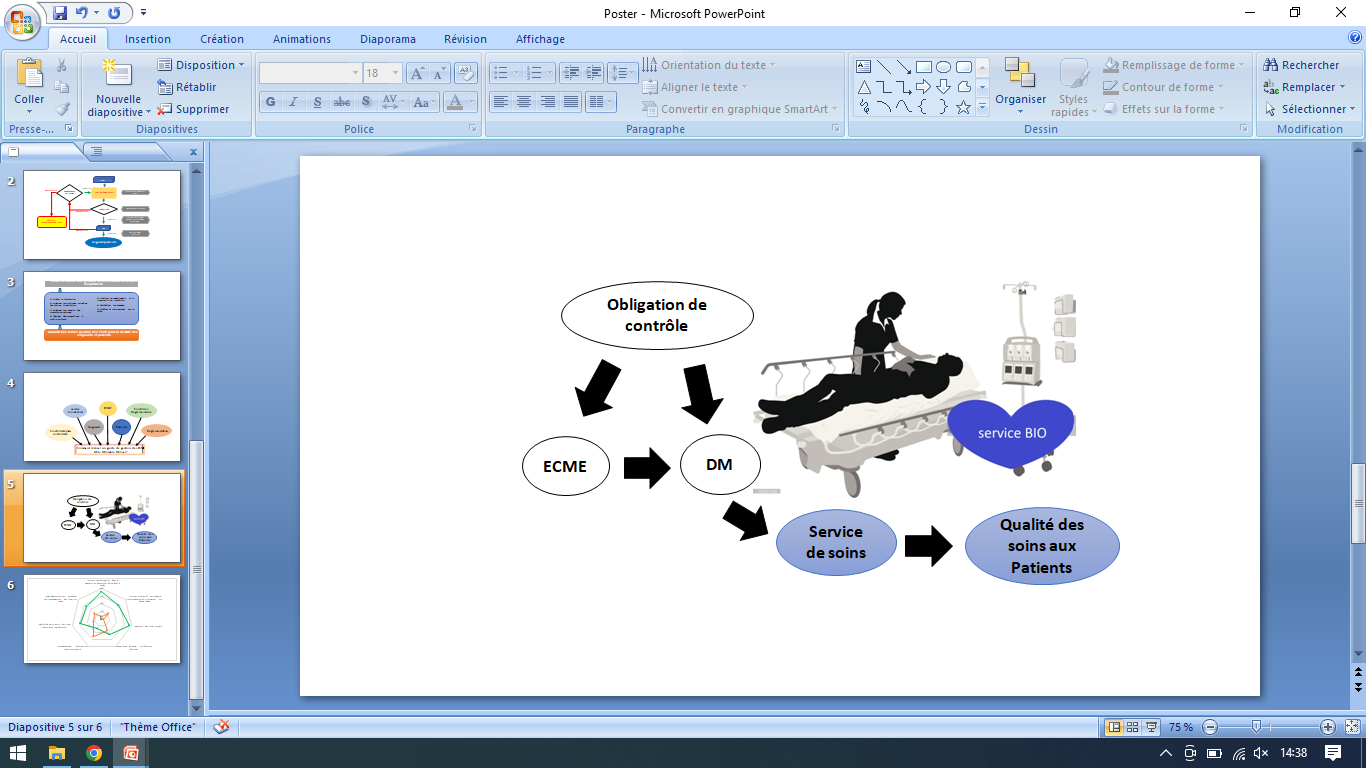 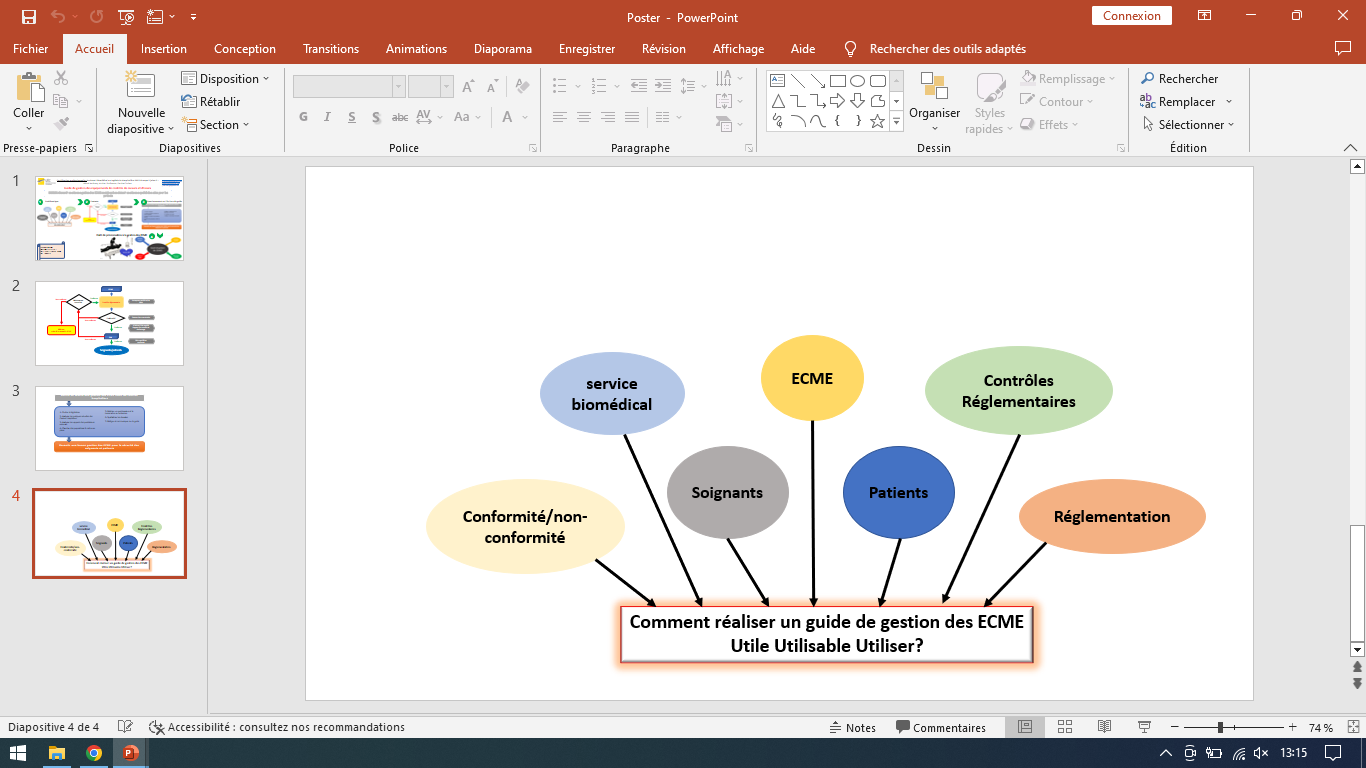 Conclusion
La bonne gestion des équipements de contrôle de mesure et d’essais permet de garantir la conformité des DM et d’assurer la qualité et la sécurité des soins prodigués aux patients.
Outil de préconisation à la gestion des ECME
4
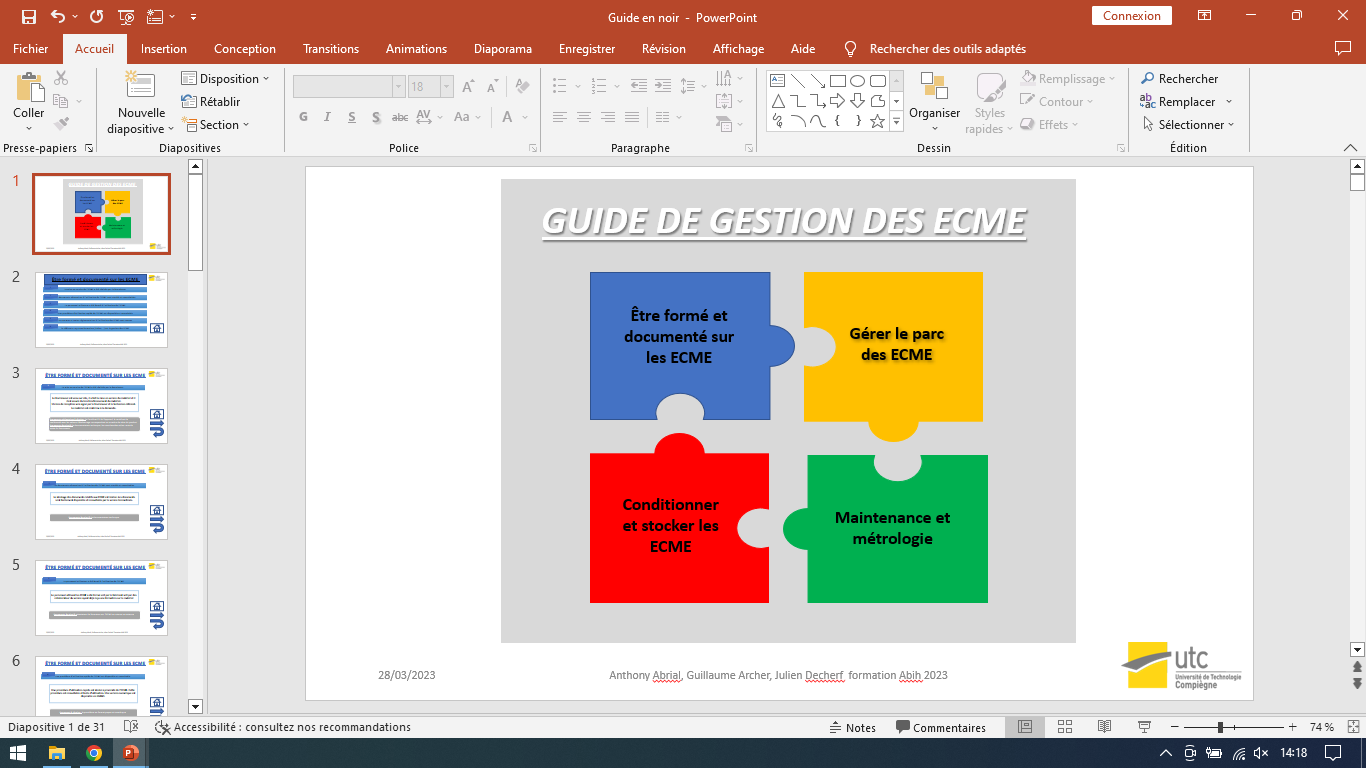 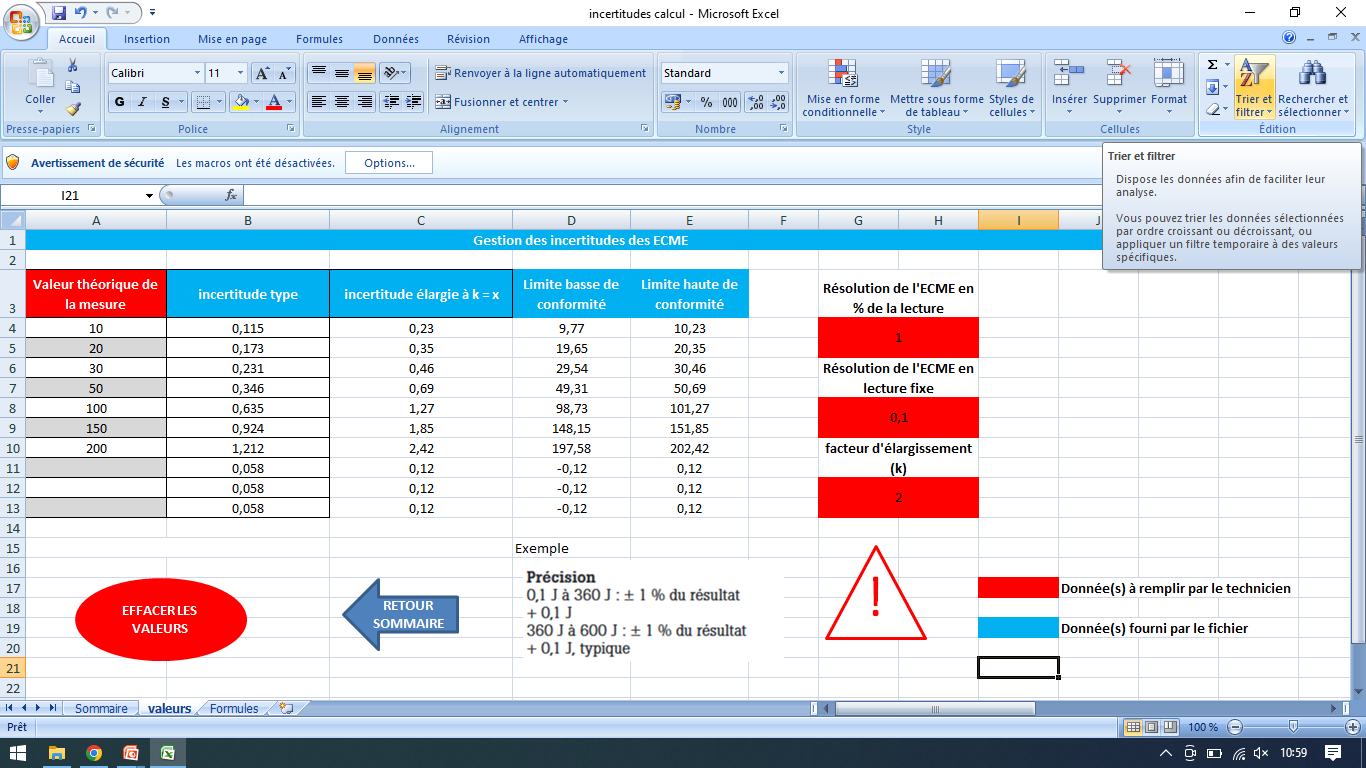 Guide Power point intuitif, 
Navigable
4 Thèmes, 28 Préconisations.
Outil de calcul Excel 
Tutoriel vidéo associé sur 
l’outil Excel
Bibliographie :
Décret n°2001-387 du 3 mai 2001
Décret n°2001-1154 du 5 décembre 2001